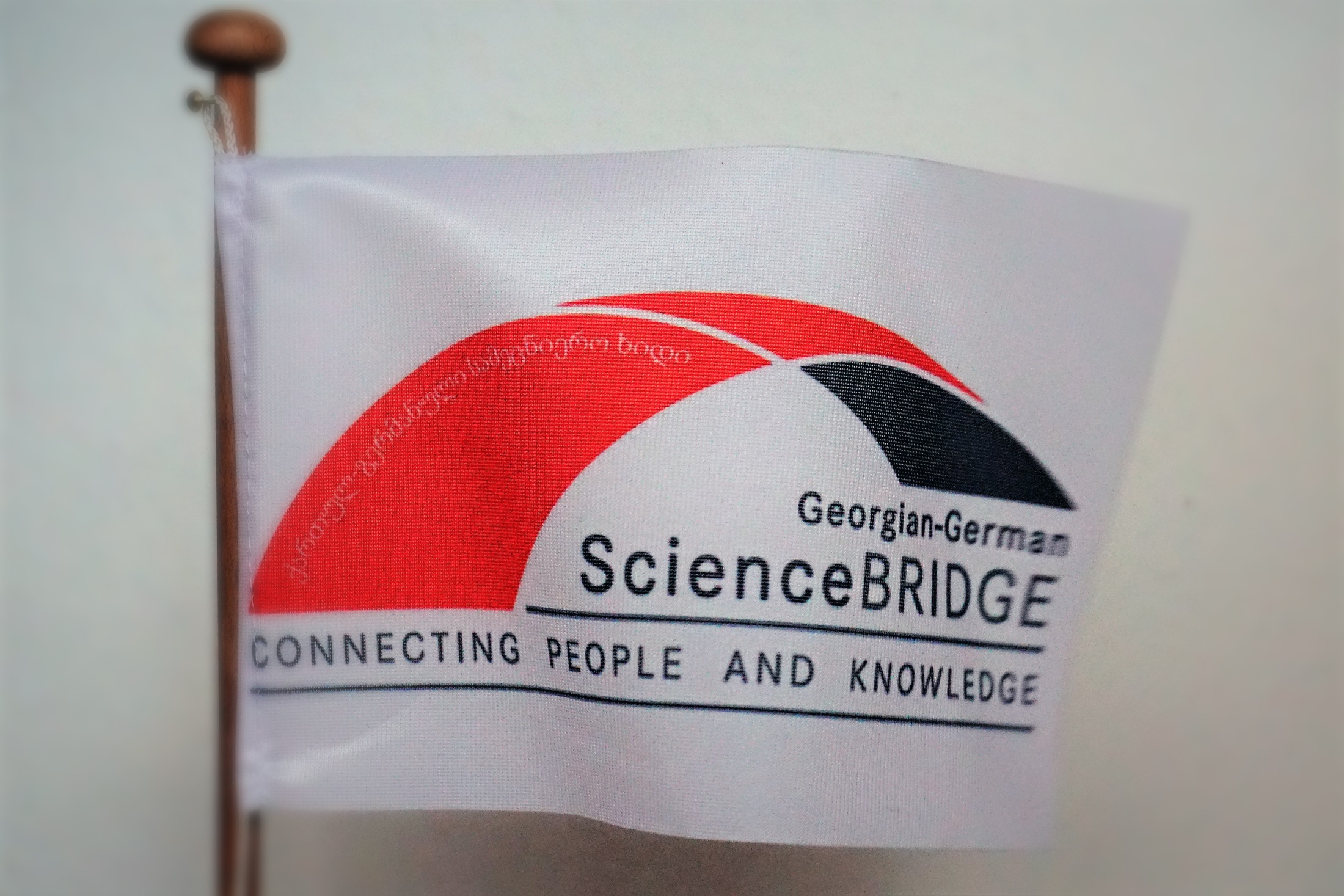 Frontiers of fundamental physics
GGSB – 8th GGSWBS, Tbilisi, georgia
august 20-25, 2018  I  hans ströher
Science – the endless Frontier ?
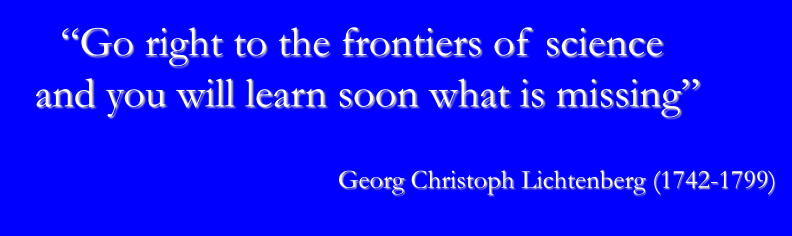 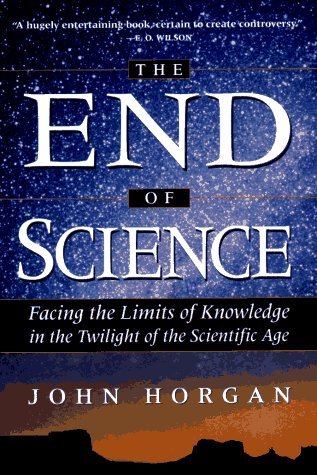 Current
KNOWLEDGE
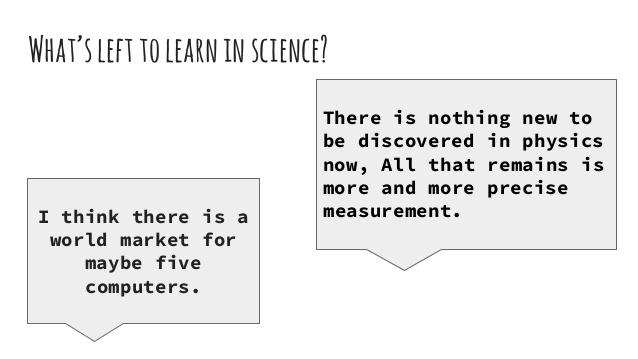 U n k n o w n
Lord Kelvin (1900)
August 2018
Page 2
Science – the endless Frontier !
There are things we know that we know;
there are things we know that we don´t know, and
there are things we don´t know that we don´t know
(after D. Rumsfeld)
Questions
Puzzles 
Mysteries
U n k n o w n
August 2018
Page 3
Big questions (of particle physics)
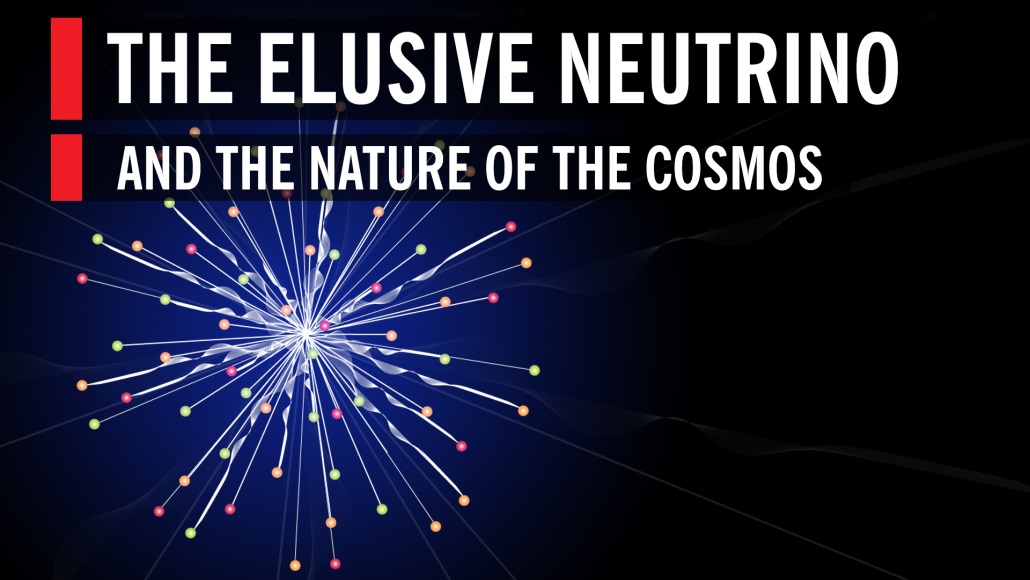 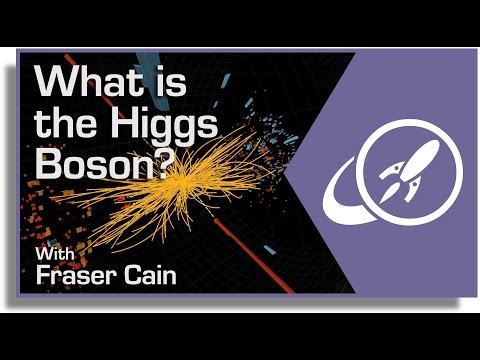 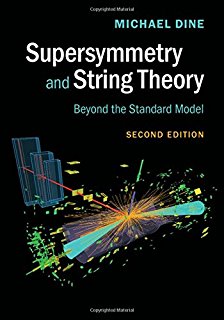 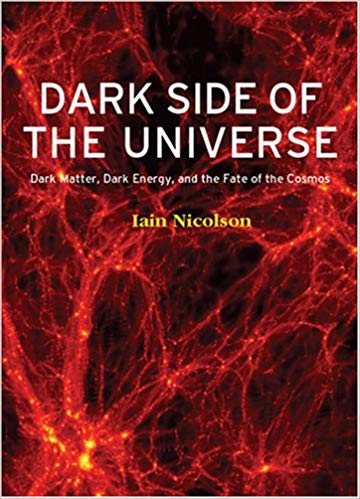 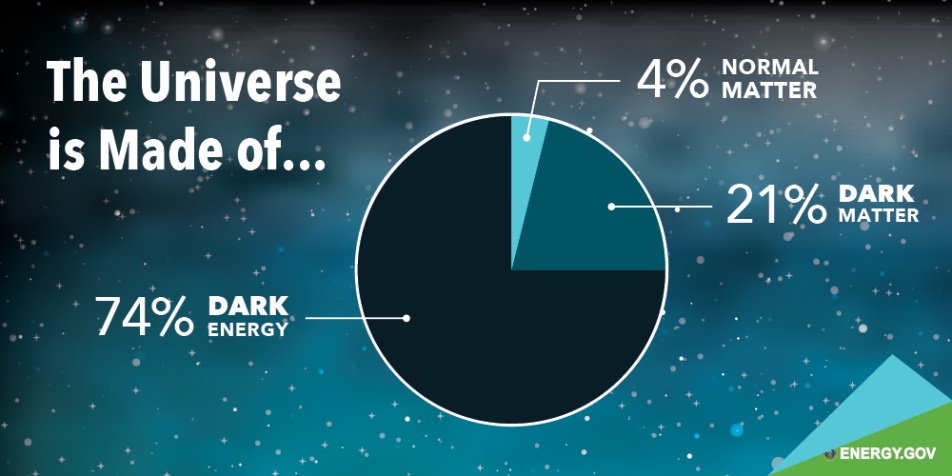 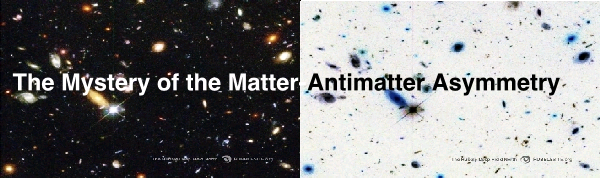 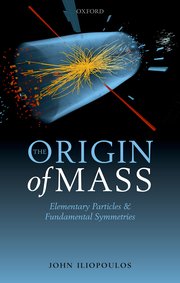 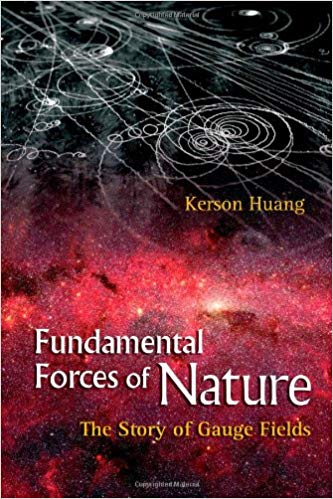 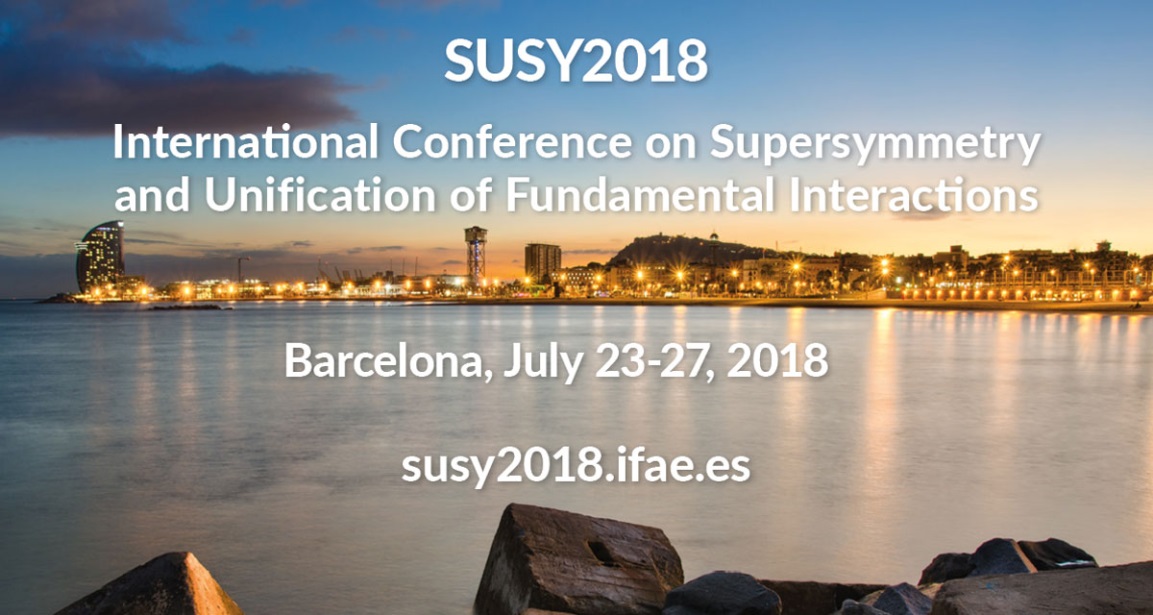 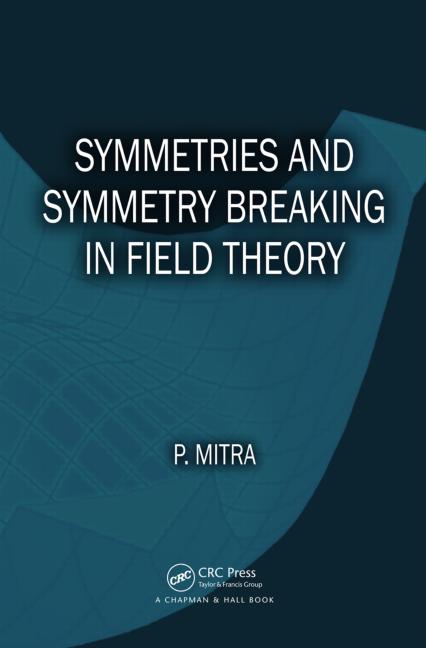 August 2018
Page 4
Dark matter and dark energy
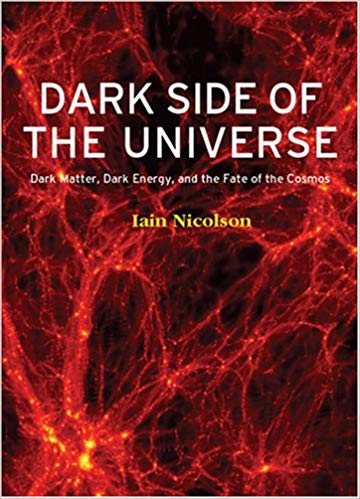 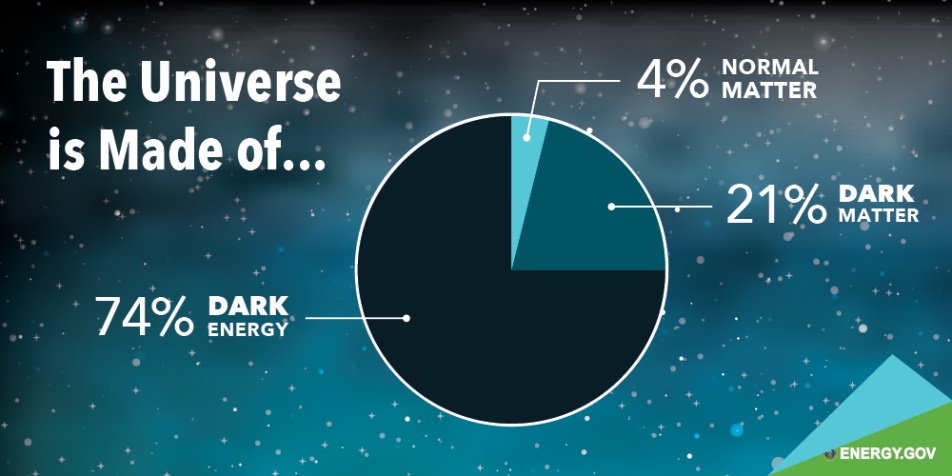 Only about 4% of the
energy content of the Universe – normal matter –
is currently understood

Rest (96%) – nature of    dark matter and dark energy – is unknown!
August 2018
Page 5
Dark matter – What is it?
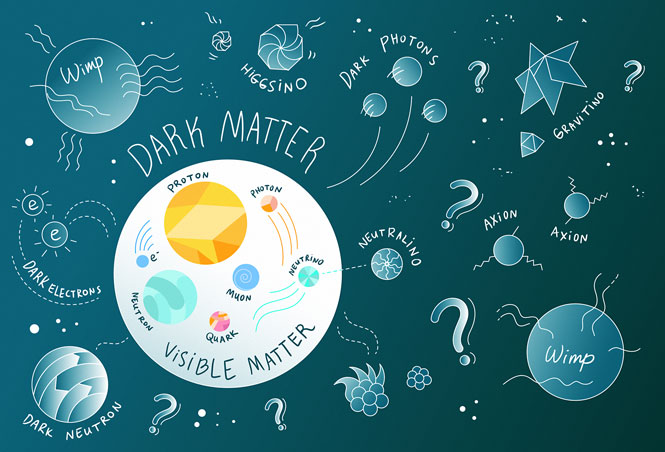 Normal matter: brightly shining stars, glowing gas and clouds of dust Dark matter: does not emit, absorb or reflect light



Observed via its gravitational effects, e.g.: 
a higher speed of rotation in the outer parts of spiral galaxies
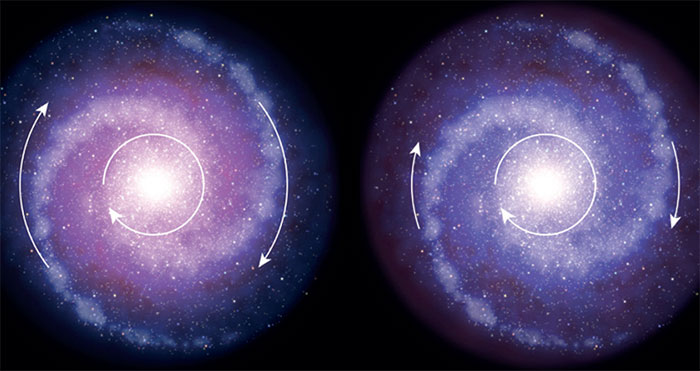 August 2018
Page 6
Dark Energy – What is it?
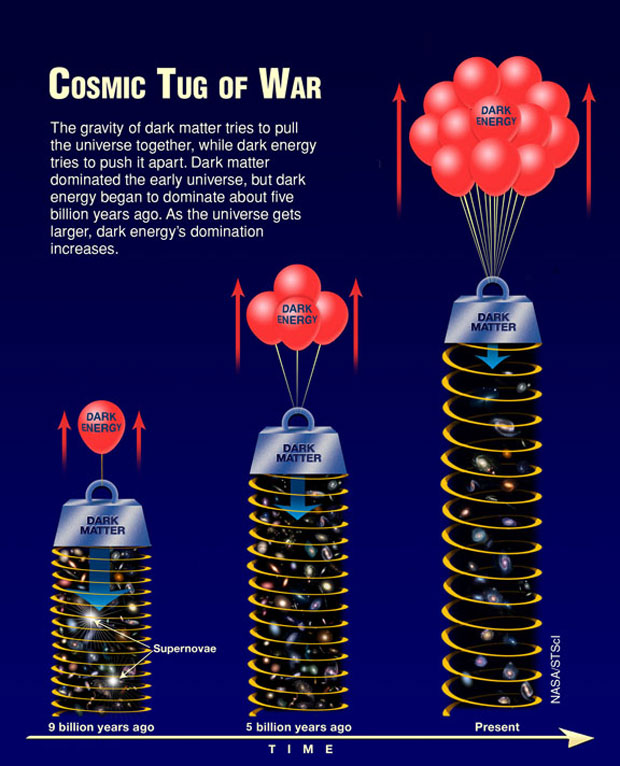 Dark energy: 
exotic form of energy;
 
causes the universe expansion to accelerate;

most abundant form of
energy in the universe;

may be Einstein´s cosmological constant;

But: possibility that dark energy doesn’t exist; 

i.e. something strange  going on with gravity
August 2018
Page 7
neutrinos
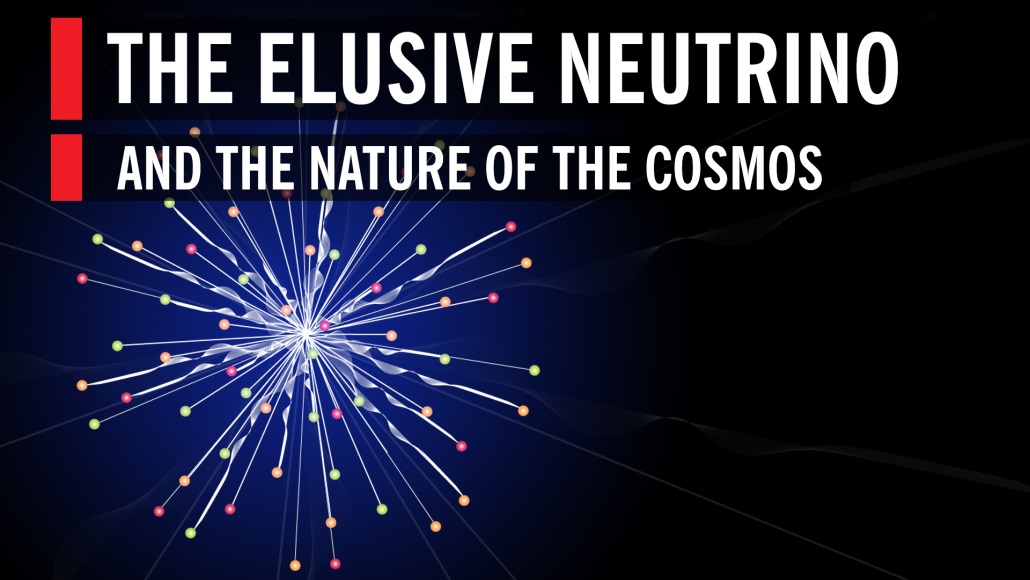 Neutrinos: most abundant
particle species in the Universe
(~ 100/cm3); almost no interaction with matter (billions pass us every second)

Neutrinos (and anti-neutrinos): unconventional and mysterious particles
August 2018
Page 8
Neutrinos – what are they?
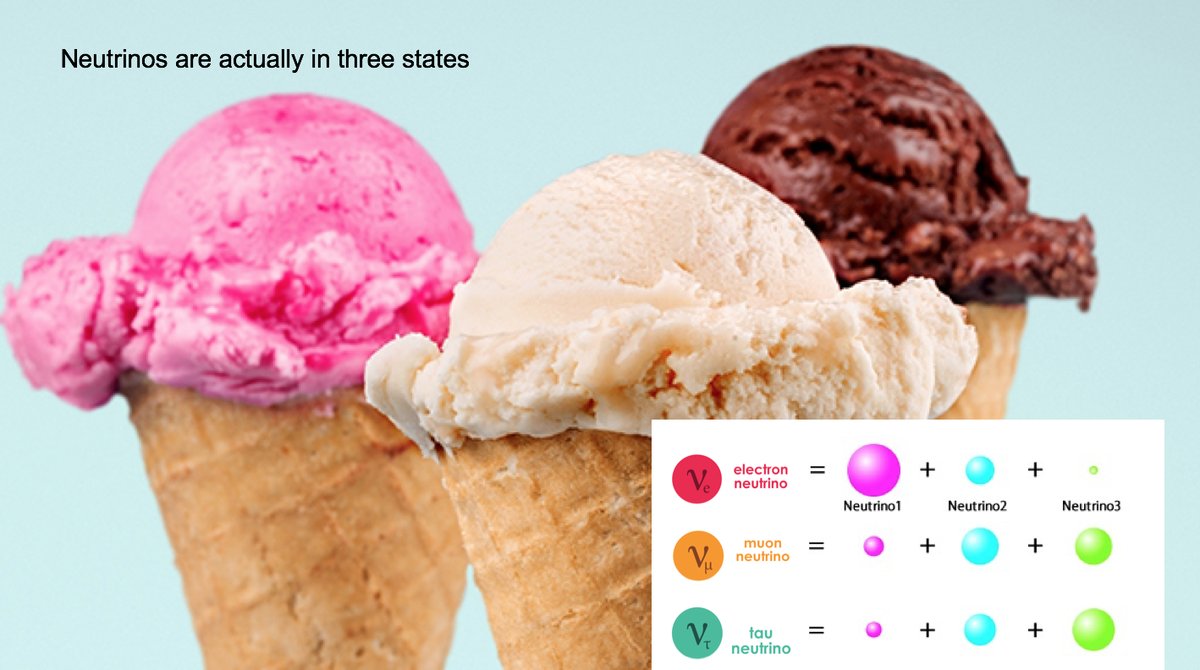 Species
(flavors)
Masses
ne,m,t are combinations of n1,2,3
Neutrino oscillations:
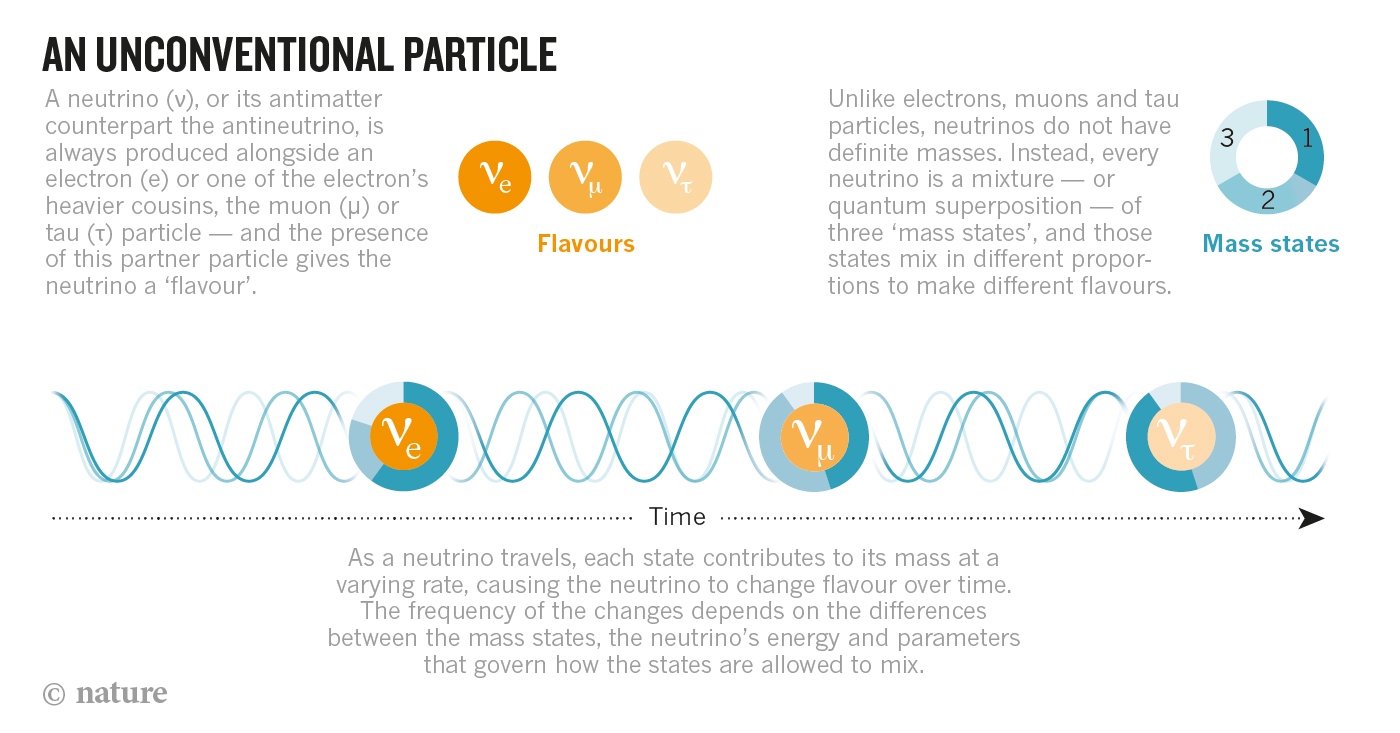 August 2018
Page 9
Neutrinos – what are they?
Difference between matter and anti-matter?









Don´t know yet!
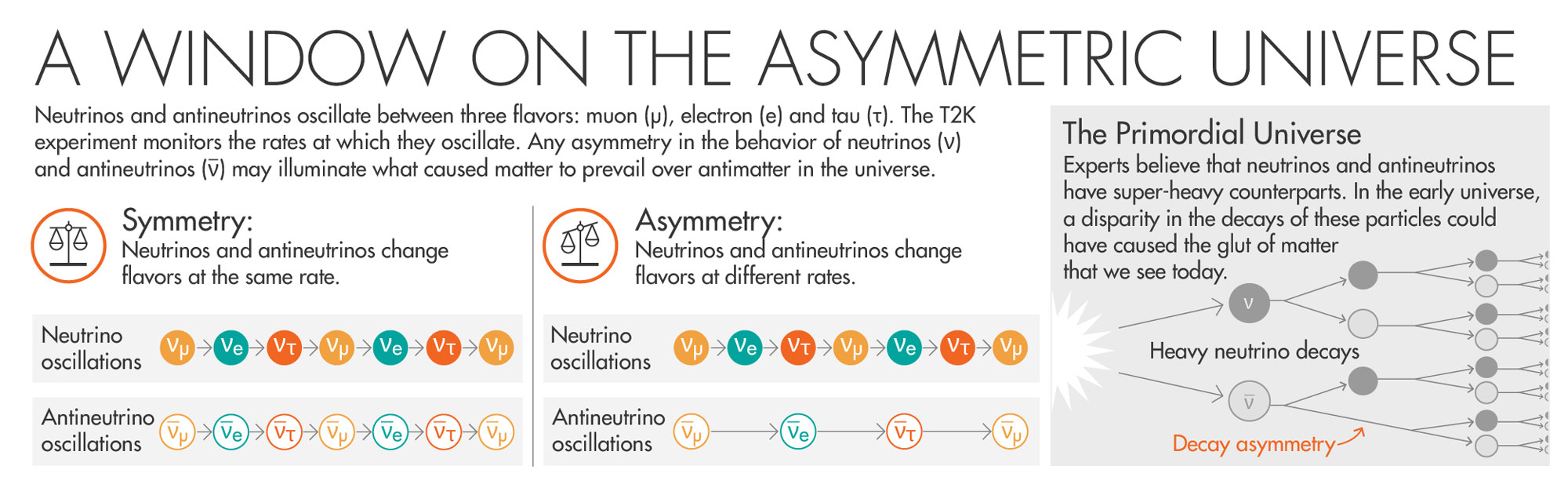 August 2018
Page 10
antimatter
Normal matter – is all abundant
Anti-matter – a priori no reason
why not as abundant

Matter – anti-matter annihilation
results in an empty universe

Puzzle of our existence!
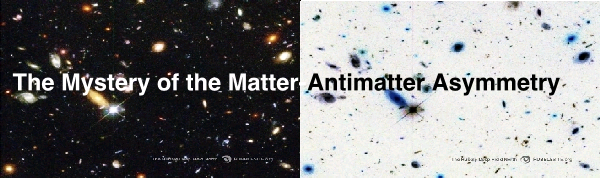 August 2018
Page 11
antimatter – Where is it?
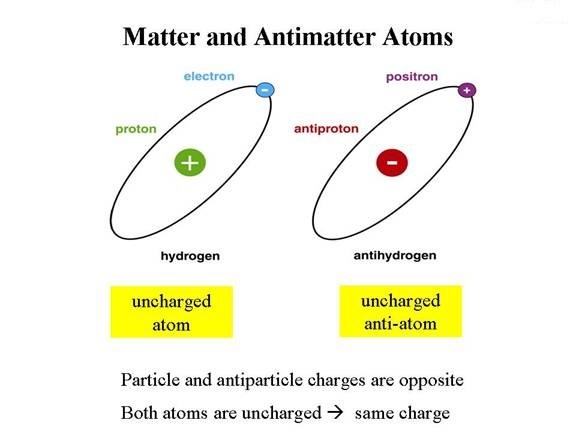 Hardly anything:
 where is it?
Our world 
(Universe)
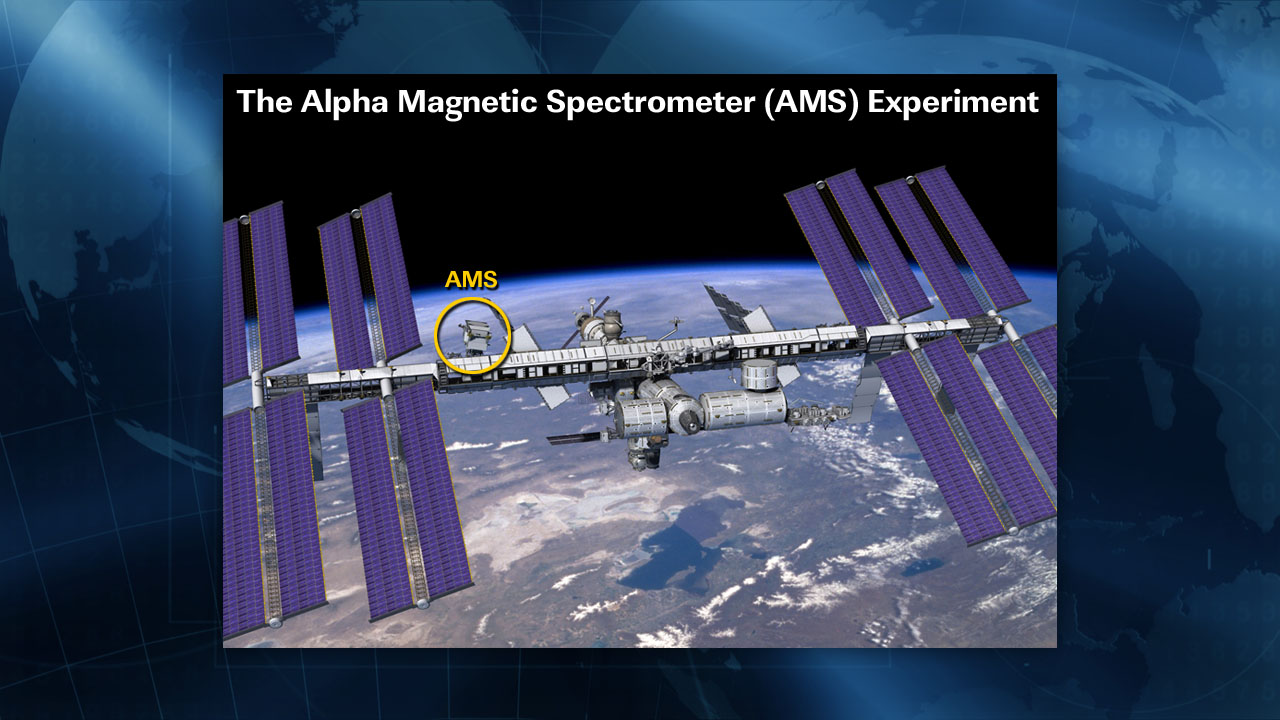 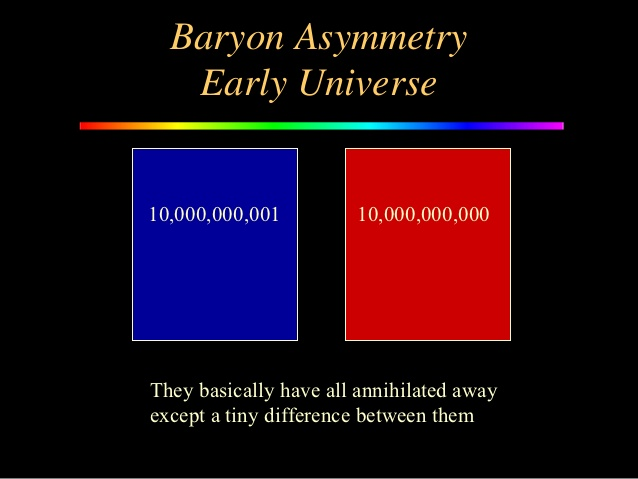 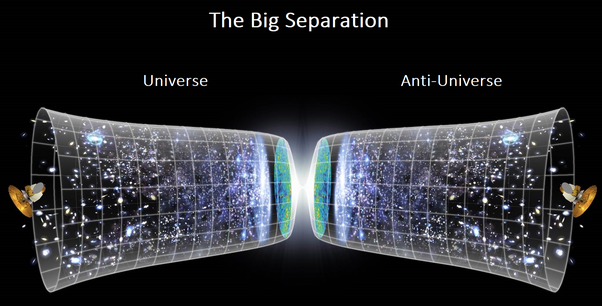 New Physics
(e.g. Electric Dipole Moments (EDMs))
AMS recently detected
6 anti-3He and 2 anti-4He
candidate events
August 2018
Page 12
Mass of particles
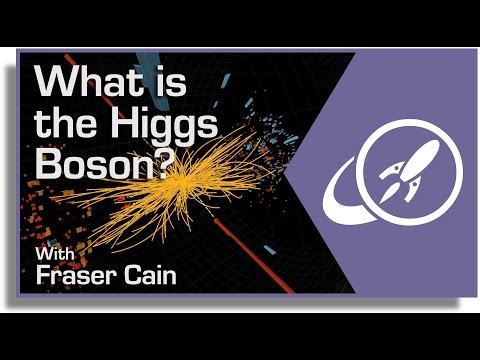 Quarks (up, down, strange, …) and leptons (electrons, muons, neutrinos) have vastly different mass

How do particles aquire different mass?
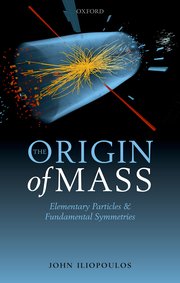 August 2018
Page 13
Mass of particles – Only Higgs?
photon (Mass = 0)

 electron (M = 0.5)

 muon (M = 200)
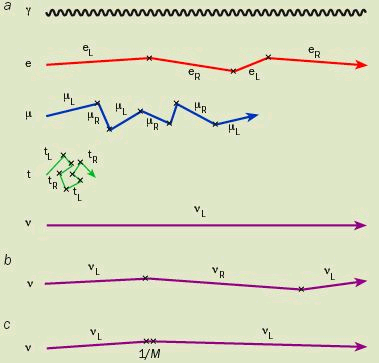 Mass by inter-
action with
Higgs-field:
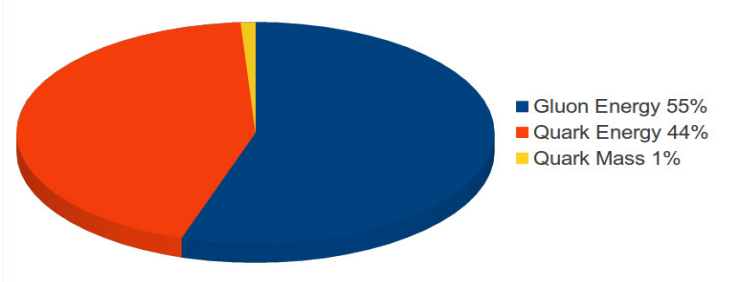 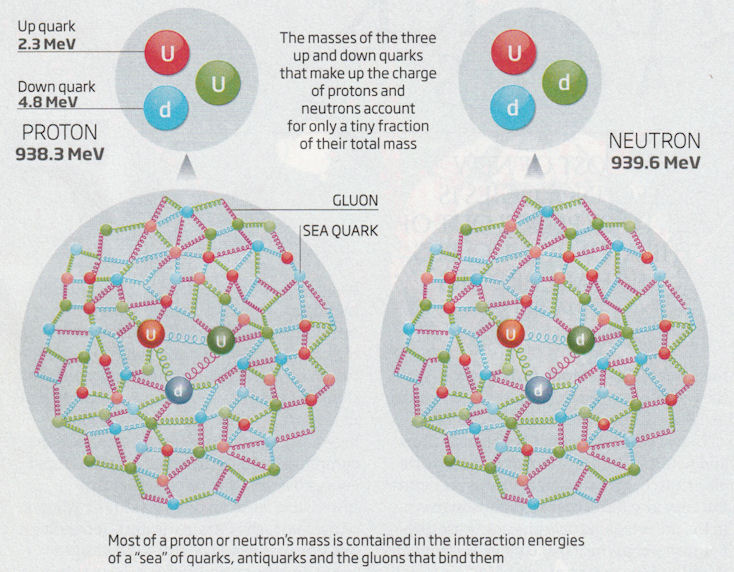 ~ 1%
quark
mass
Most of nucleon               mass contained in interaction of qq-pairs and gluons
 how ?

(Note: US plans
new accelerator)
Not so for
light quarks
and nucleons:
~ 44%
quark
energy
~ 55%
gluon
energy
August 2018
Page 14
Forces of nature
Forces of Nature: 
electric, magnetic, weak, strong and gravitation

Do they originate  from 1 basic force?
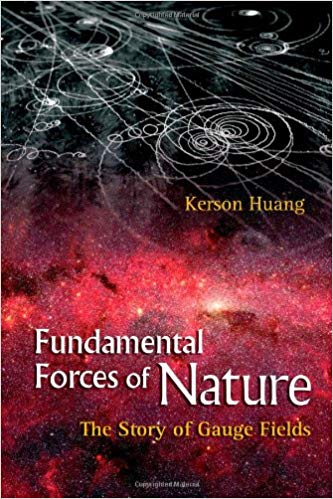 August 2018
Page 15
Forces of nature – unification?
Electroweak (established)
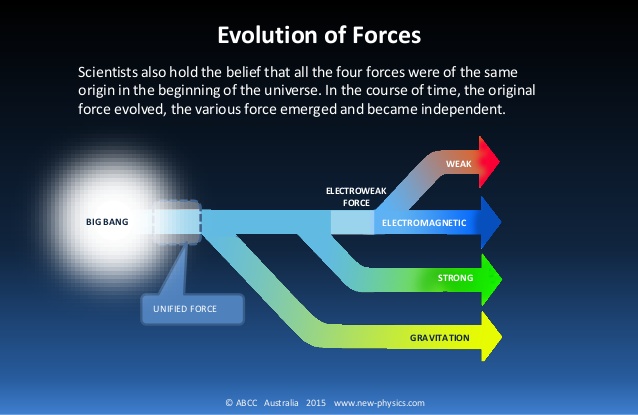 Grand Unified Theory (GUT)

(predicts free proton-decay, e.g.: p  e+ p0 – not yet observed (t >1034 y))
August 2018
Page 16
Unknown symmetries
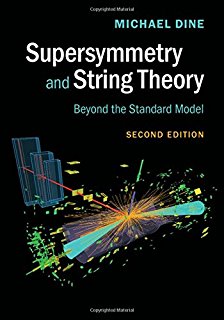 Physics is the study of symmetries and symmetry breaking:

Are there yet unknown symmetries?
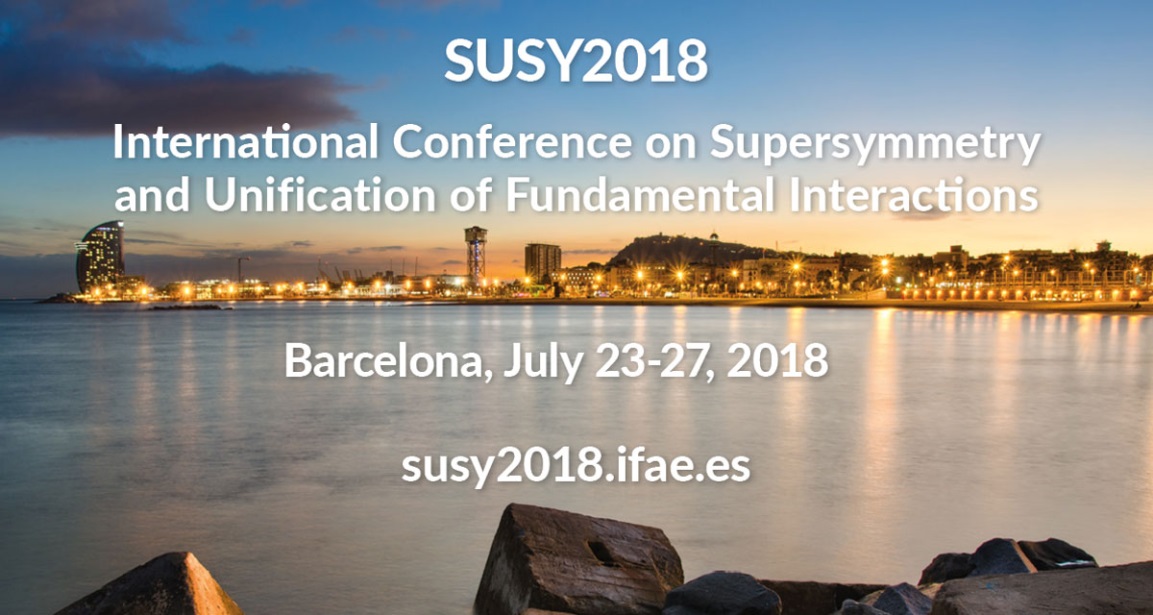 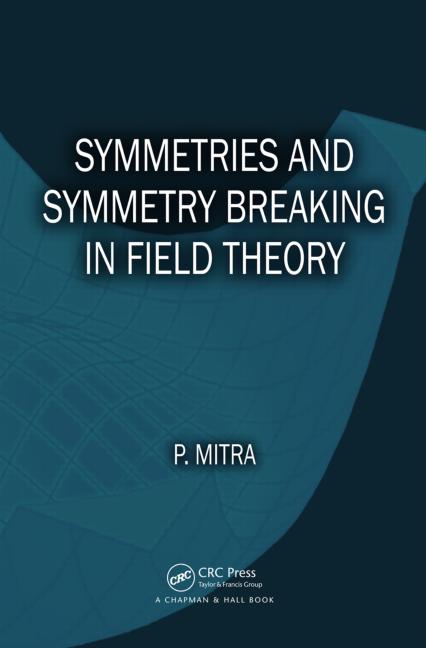 August 2018
Page 17
Supersymmetry – hope or dead end?
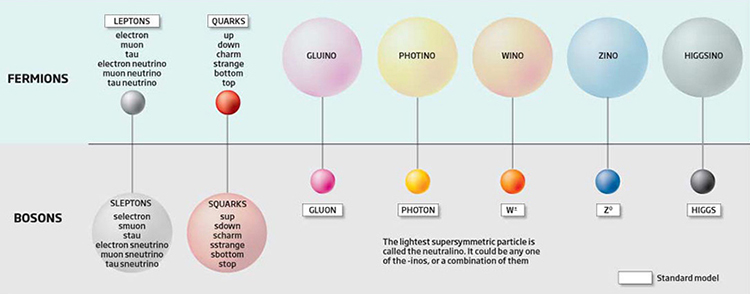 Matter
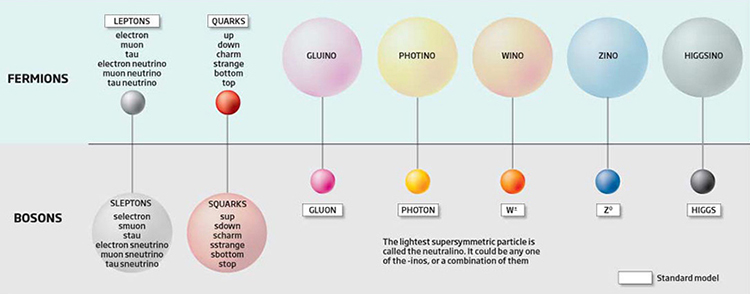 Force Carriers
If nature is supersymmetric: a "doppelgänger" state to every presently known elementary particle (lightest one … stable; Dark Matter?)
None
observed
yet !
August 2018
Page 18
Our contributions
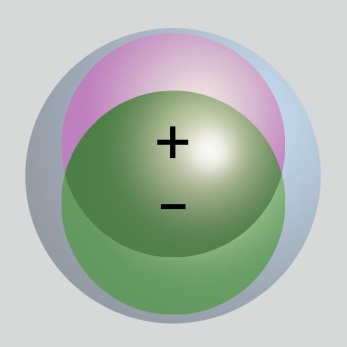 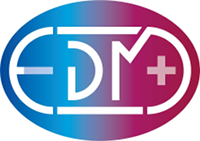 Search for CP-Violation
Electric Dipole Moments (EDM):
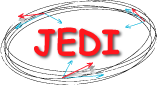 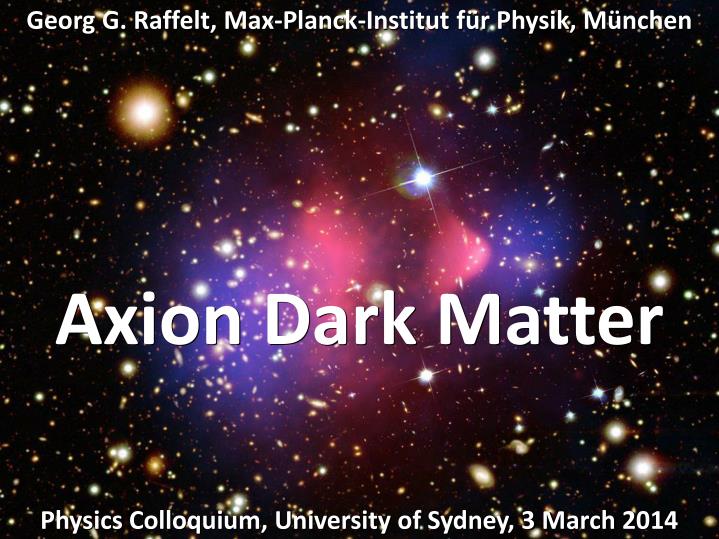 Search for
Dark Matter (Axions):
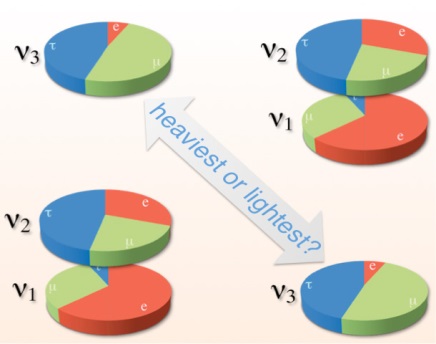 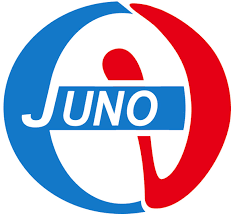 Investigate neutrino properties:
August 2018
Page 19
Big questions – who cares?
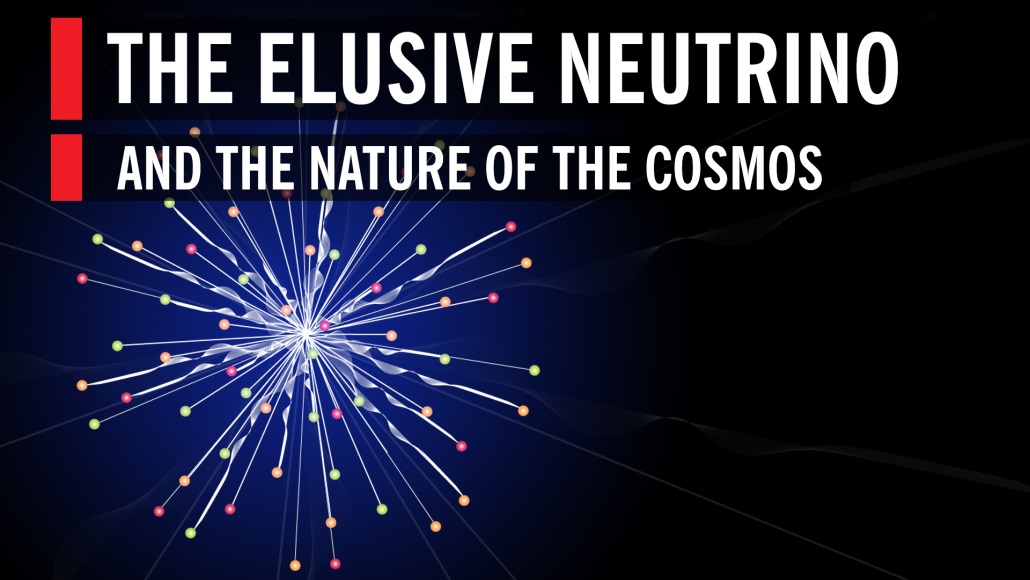 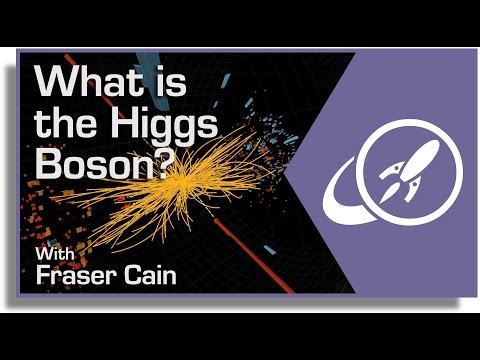 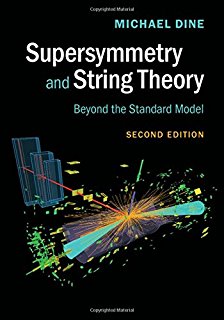 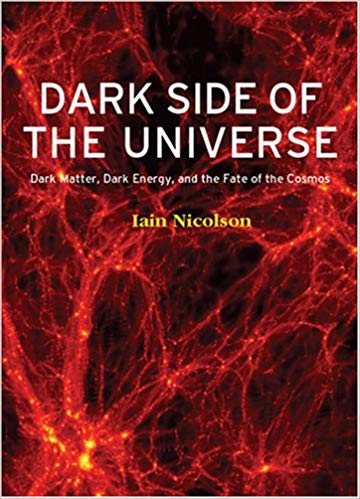 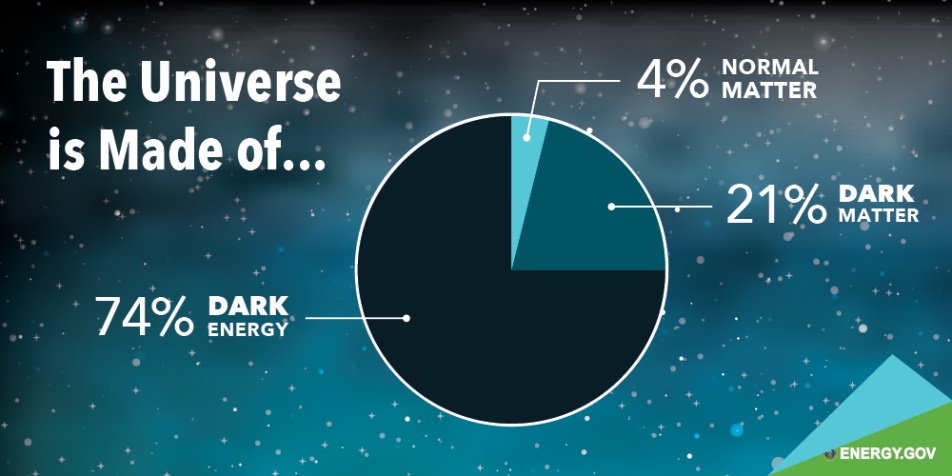 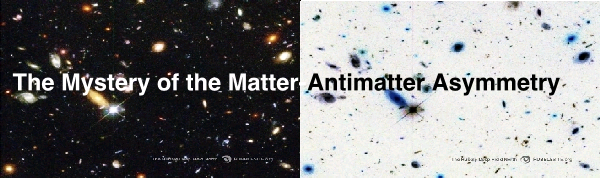 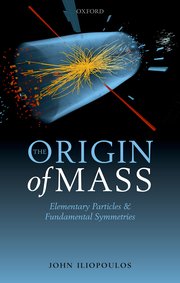 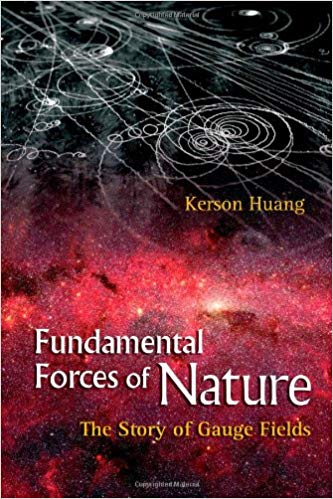 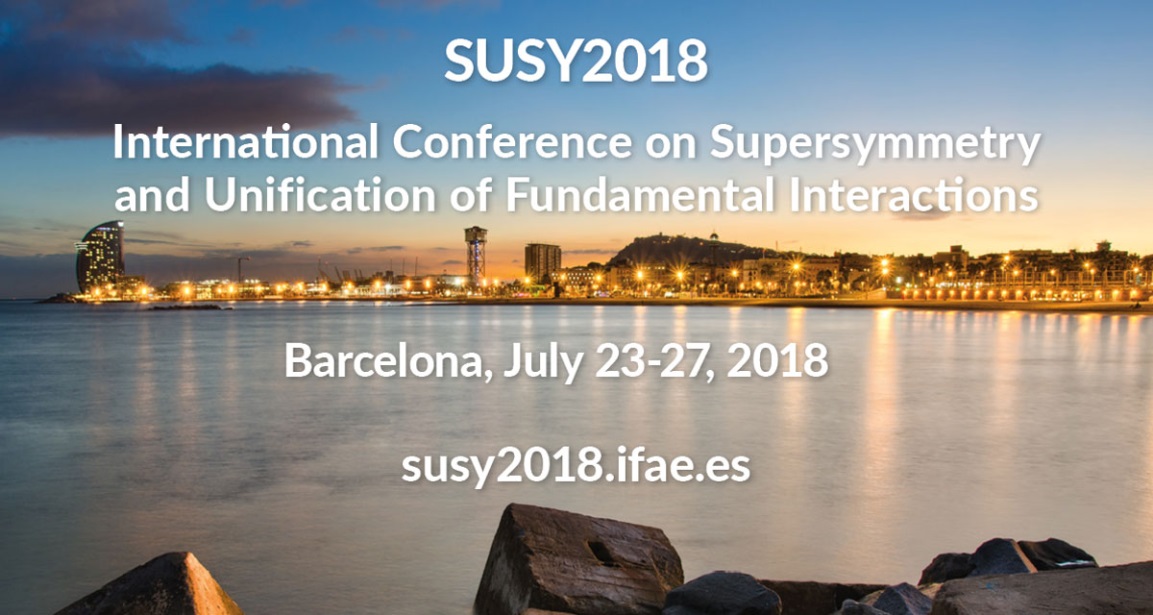 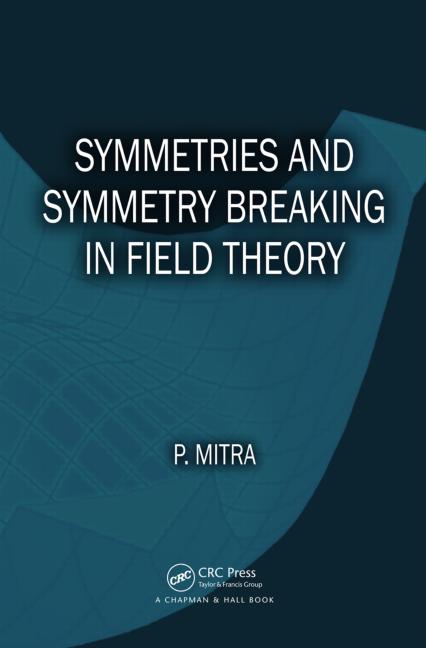 August 2018
Page 20
Big questions – who cares?
Do we (really) need to know:
if neutrinos have mass?
why matter has won over antimatter?
what the fate is of the Universe?
…

Use-inspired (instead of curiosity-driven) basic research?!
August 2018
Page 21
Big questions – who cares?
Do we (really) need to know:
if neutrinos have mass?
why matter has won over antimatter?
what the fate is of the Universe?
…

Use-inspired (instead of curiosity-driven) basic research?!

Similar questions may have been asked by our ancestors:
GR: tiny influence of mass on time 	 GPS
Spin: magnetic moment of protons 	 NMR/MRI 
QM: stimulated emission of light 		 LASER
…
August 2018
Page 22
Take home: Science comprises all!
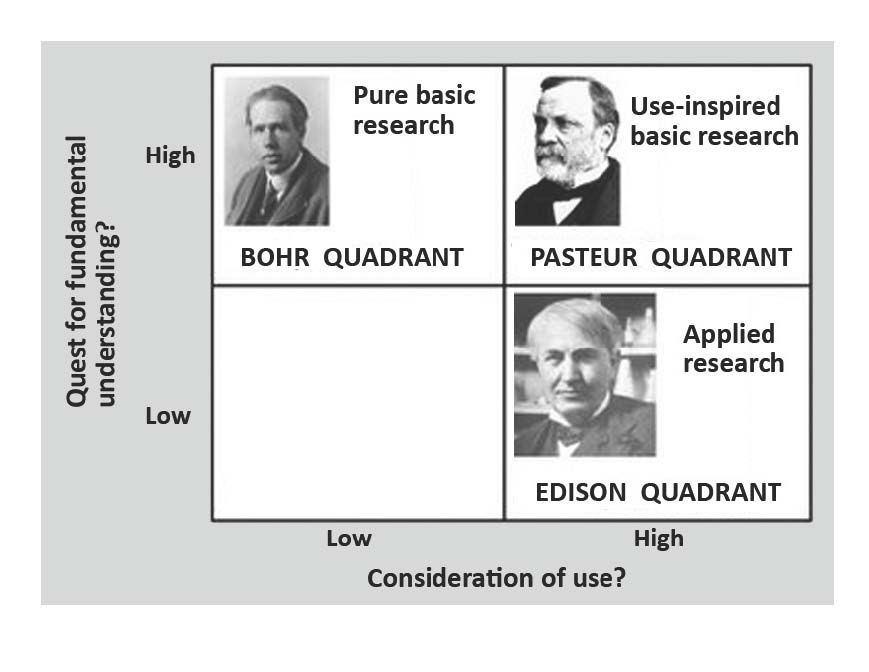 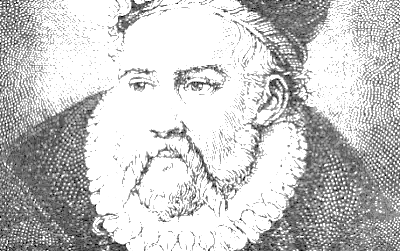 Data
Collection
(BRAHE QUADRANT)
August 2018
Page 23
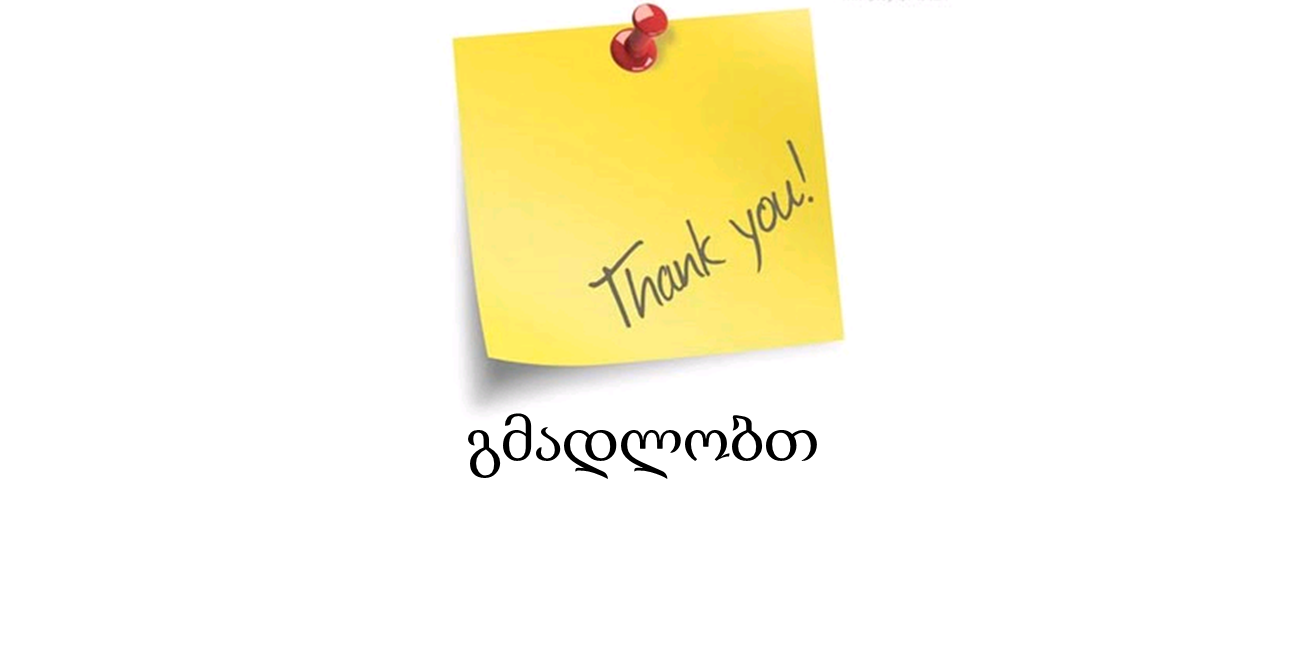 August 2018
Page 24
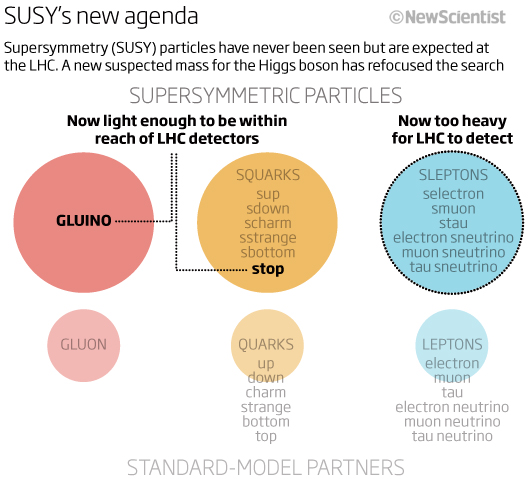 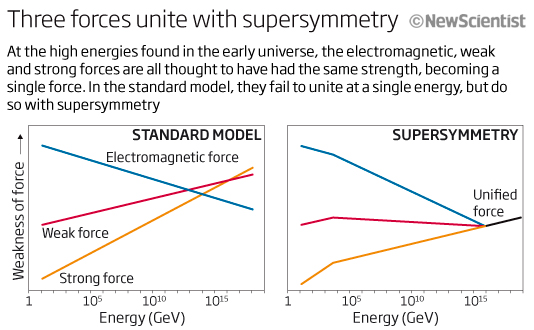 August 2018
Page 25